WORK-LIFE POLICIES AS AN UNREALISED REALM OF HRM IN RUSSIA

Markku Sippola, University of Helsinki
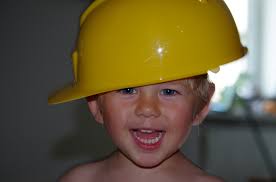 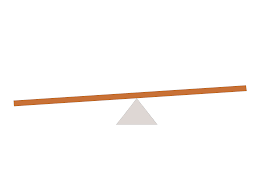 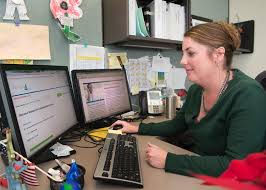 Border 2019 conference
Petrozavodsk
26-28 September, 2019
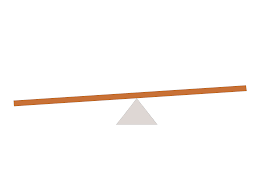 introduction
Work-family policies primarily considered as an arena for national-level policy-making -> similarity between the Nordic countries and Russia
Family-responsive policies show a positive correlation with organisational commitment (Butts et al. 2013; Grover & Cooker 1995)
Firms with extensive work-family policies perform economically better than those which do less so (Perry-Smith & Blum 2000)
My own study on HRM practices at Nordic factories in Russia showed that work-family policies was an unrealised area of HRM; emphasis was on recruitment, pay policies, workforce development and worker representation
-> however, labour turnover remained high
26/09/2019
2
Faculty of Social Sciences
’work-family culture’ (thompson et al. 1999)
”…the shared assumptions, beliefs and values regarding the extent an organization supports and values the integration of employees’ work and family lives.” (p. 392)
The dimensions of ‘work-family culture’ are:

Organisational time expectations that may interfere with family responsibilities,
Career consequences associated with utilising work-family benefits, and
Managerial support for work-family balance.
26/09/2019
3
Faculty of Social Sciences
Basic information of the researched factories
26/09/2019
4
Faculty of Social Sciences
Organisational time expectations that may interfere with family responsibilities
Very little family-friendly continuous planning of holiday or work schedules
Organising daily care for children was an issue at the biggest factory (Provod), where majority of the workers were women
-> Managers did not mention any HRM measures to commit their workers by providing schemes balancing the responsibilities at work&home
-> They insteard urged the municipality to arrange better day care facilities
Putting flexibility pressures on individuals: 
-> When daycare was urgently needed, parents were likely to take a few days off, sometimes at their own cost
26/09/2019
5
Faculty of Social Sciences
Career consequences associated with utilising work-family benefits
Career consequences mainly seen in the given role of parental leave for workforce development
Having a break to spend together first years after child-birth is generally perceived as a legally based right
-> Potential for HR development was not fully grasped at the researched factories; this becomes visible in white-collar workers’ narratives. 
Although childcare leave in Russia is not tied to motherhood, it is almost exclusively used my mothers only
-> Room for attitudinal change on the part of the workers as well
26/09/2019
6
Faculty of Social Sciences
Managerial support for work-family balance
A lack of long-term strategy
Besides some ad hoc individual benefits, there were accounts that hinted at the role of the company trade union as a social policy actor
-> Also expectations of some workers that the trade union would provide some financial benefits
It appears that Russian-based Nordic companies have – similarly to domestic ones (Kulmala & Chernova 2015) – ‘outsourced’ the responsibilities for family-friendly policies
26/09/2019
7
Faculty of Social Sciences
Discussion
The work-family policies of the case companies of this study were lacking in all Thompson et al’s (1999) dimensions of work-family culture, while there was too much resorting to legal rights of parents
Companies operating in Russia place responsibility for work-family balance on individuals
Females can get a promotion even after child-birth, but they need to prove their superior skills by educating themselves
In the future, the workplace would constitute a more important site for work-family policies to be cultivated, while the societal level would remain an important ground for such policies.
26/09/2019
8
Faculty of Social Sciences
references
Butts, M. M., Casper, W. J., & Yang, T. S. (2013) ‘How important are work–family support policies? A meta-analytic investigation of their effects on employee outcomes’, Journal of Applied Psychology, 98(1): 1-25.
Grover, S. L. & Crooker, K. J. (1995) ‘Who Appreciates Family-Responsive Human Resource Policies: The Impact of Family-Friendly Policies on the Organizational Attachment of Parents and Non-Parents’, Personnel Psychology 48(2): 271-288.
Kulmala, M. & Chernova, Z. (2015) ‘Työn ja perheen yhteensovittaminen Venäjällä’ (Work and family reconciliation in Russia). Idäntutkimus 2/2015, 17-34.
Perry-Smith, J. E. & Blum, T. C. (2000) ‘Work-Family Human Resource Bundles And Perceived Organizational Performance’, Academy of Management Journal 43(6):
Thompson, C. A., Beauvais, L. L. & Lyness, K. S. (1999) ‘When Work–Family Benefits Are Not Enough: The Influence of Work–Family Culture on Benefit Utilization, Organizational Attachment, and Work–Family Conflict’, Journal of Vocational Behavior 54(3): 392-415.
26/09/2019
9
Faculty of Social Sciences
Questions / comments?